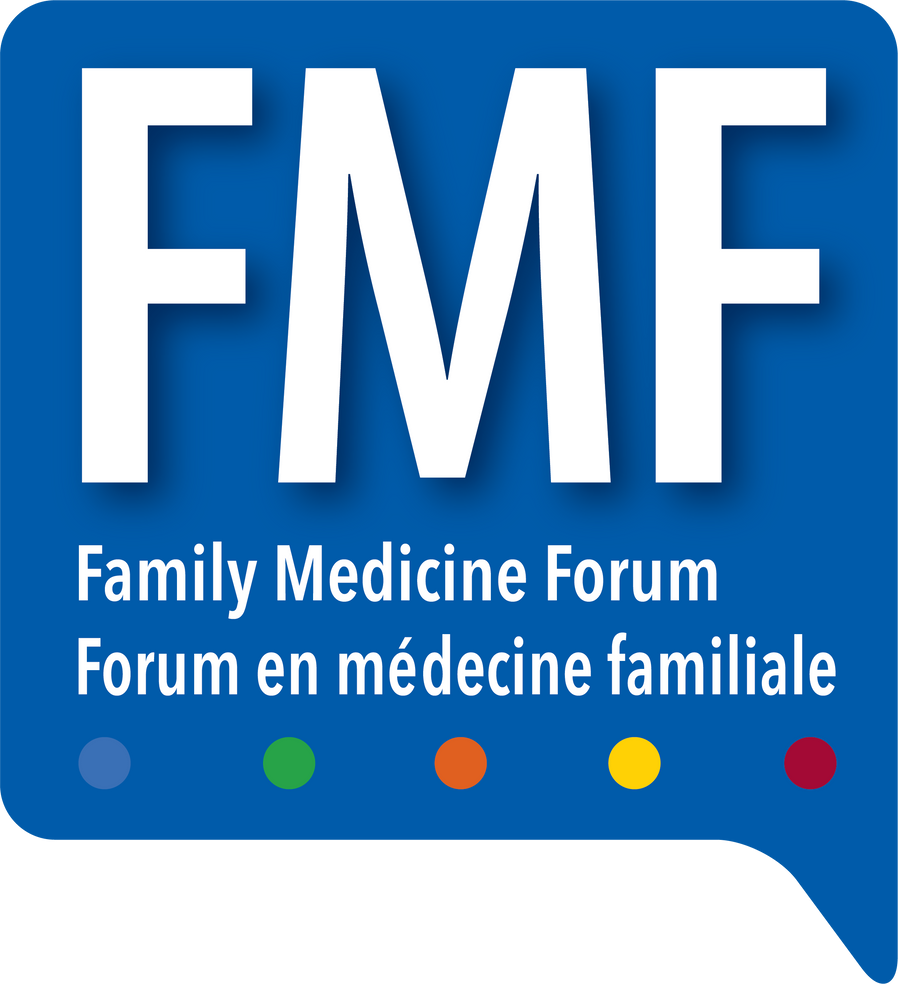 Devenir « Choisir avec soin » : l’amélioration continue de la qualité en actions
Présentée par: Dre Stéphanie Castonguay et Mme Amanda Try
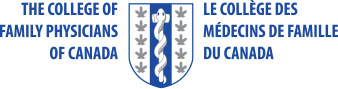 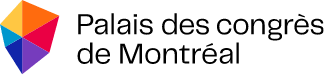 Divulgation de la conférencière
Conférencière : Dre Stéphanie Castonguay
Liens avec des commanditaires :
Toute relation financière directe, y compris la réception d’honoraires : Aucun

La participation à des conseils consultatifs ou des services de conférenciers : Aucun	

Brevets de médicaments ou de dispositifs médicaux : Aucun

Aucun conflit à déclarer
[Speaker Notes: Where a faculty/presenter has no relationships to disclose, indicate Not Applicable under Relationships with Financial Sponsors.

Complete this slide for the primary presenter and ALL co-presenters if applicable.

Reminder: Disclosures made on your COI forms should match disclosures made on the COI slide.]
Divulgation de la conférencière
Conférencière : Amanda Try
Liens avec des commanditaires :
Toute relation financière directe, y compris la réception d’honoraires : N/A

La participation à des conseils consultatifs ou des services de conférenciers : N/A

Brevets de médicaments ou de dispositifs médicaux : N/A

Autres : employée du Collège québécois des médecins de famille, coordonnatrice de la campagne Choisir avec soin Québec
[Speaker Notes: Where a faculty/presenter has no relationships to disclose, indicate Not Applicable under Relationships with Financial Sponsors.

Complete this slide for the primary presenter and ALL co-presenters if applicable.

Reminder: Disclosures made on your COI forms should match disclosures made on the COI slide.]
Divulgation de soutien financier
Ce programme de formation n’a pas reçu de soutien financier.

Ce programme de formation a été produit grâce au soutien non financier du Collège québécois des médecins de famille (section québécoise du Collège des médecins de famille du Canada) et de la campagne Choisir avec soin Québec sous forme de soutien logistique.

Conflits d’intérêt potentiels :
Pas de support externe
[Speaker Notes: Where a program has received no external financial support (e.g., monies for food, logistics assistance such as registration, AV set-up, etc.), indicate No External Support.]
Objectifs d’apprentissage
Décrire les divers programmes « Choisir avec soin »
Identifier les actions d’amélioration de la qualité de ces programmes
Illustrer les approches d’engagement et les défis menant à une désignation
1
2
3
Choisir avec soin Québec
Branche québécoise de la campagne Choisir avec soin Canada, supportée par le Collège québécois des médecins de famille
Recommandations fondées sur des données probantes
Outils pour des discussions différentes entre les patients et les cliniciens
Mandat
Choisir avec soin Québec met la pertinence des soins au cœur des priorités en santé en faisant la promotion de l’utilisation judicieuse des tests et des traitements
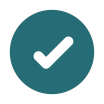 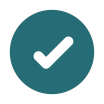 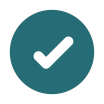 Devenir un Hôpital « Choisir avec soin »
Programmes gérés par Choisir avec soin Canada
L’équipe de Choisir avec soin Québec peut vous accompagner dans le processus et vous référer à des personnes-ressources de l’équipe de Choisir avec soin Canada
Deux niveaux de reconnaissance
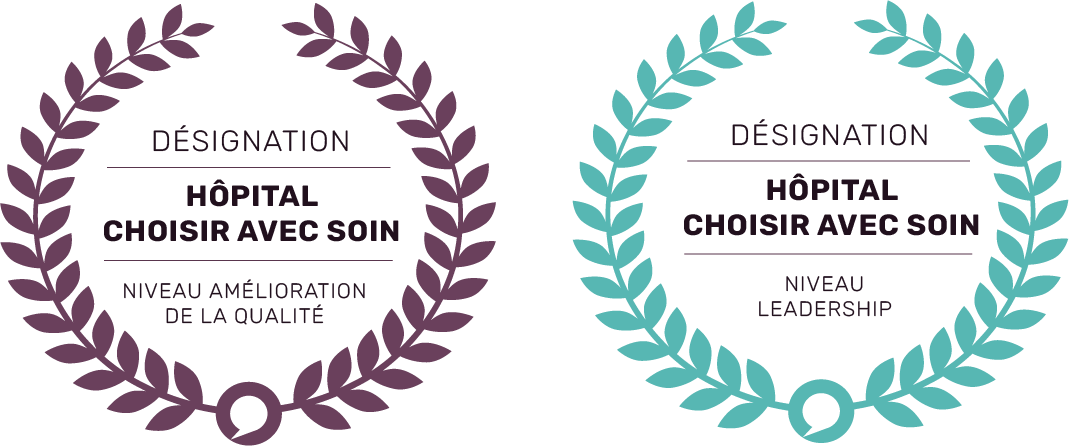 [Speaker Notes: 3 hôpitaux ont reçu la désignation Hôpital Choisir avec soin – Niveau Leadership]
Conditions d’admissibilité
Obtenir des crédits : programmes nationaux
2
2
Désignation HôpitalTransfuser avec soin
Participation à l’initiative Utilisation judicieuse des laboratoires
Échangez des données, menez des projets d’amélioration de la qualité et joignez-vous à une communauté d’apprentissage.
Comparez l’utilisation des globules rouges de votre hôpital par rapport aux critères de référence nationaux.
Transfuser avec soin
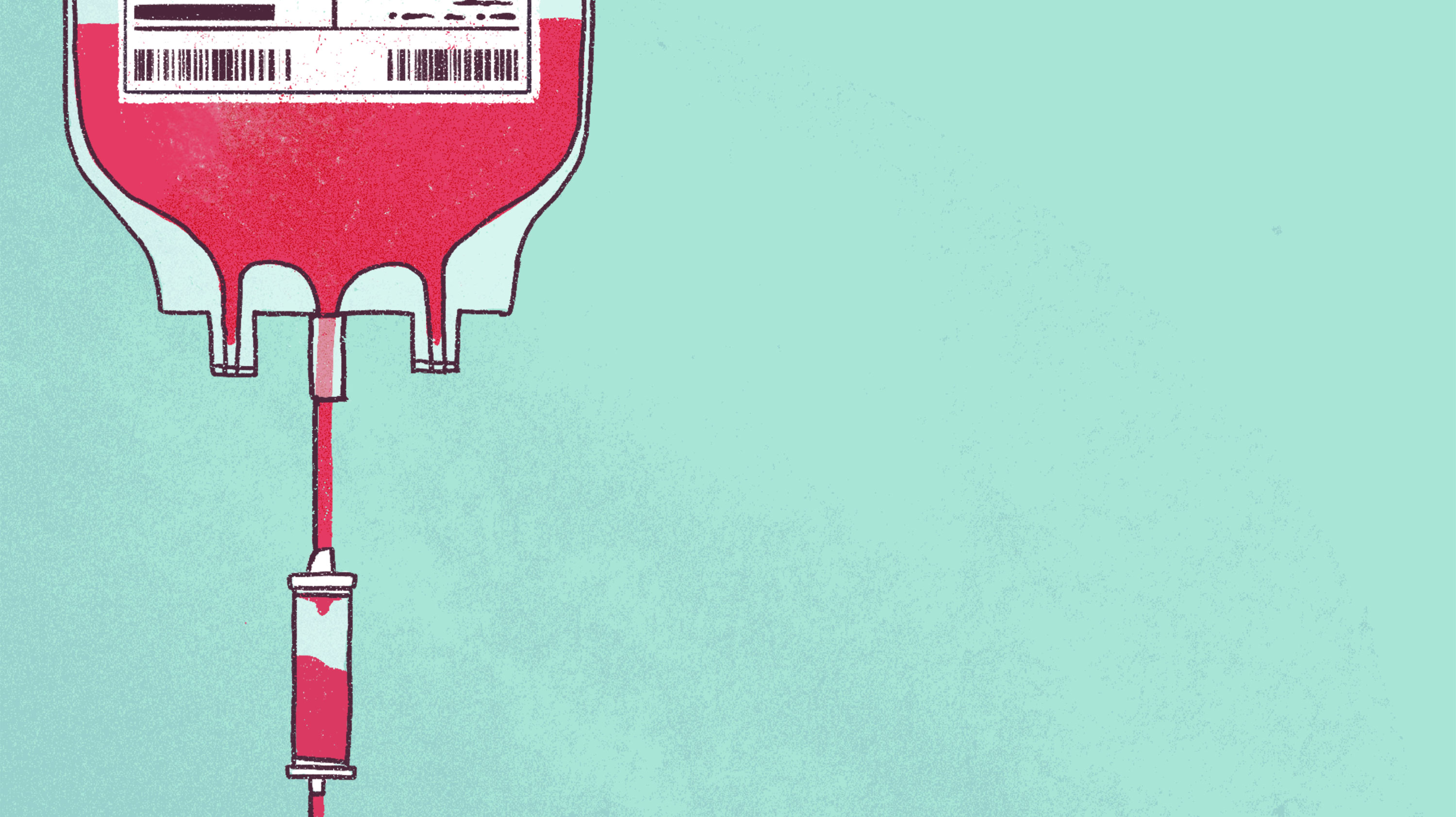 Objectif : Réduire les transfusions inappropriées de globules rouges au Canada
Pour y parvenir :
Mettre en place des interventions et des mesures à cet effet
Favoriser la mobilisation des hôpitaux à l’égard des initiatives d’amélioration de la qualité transfusionnelle
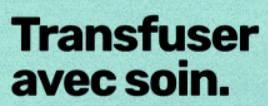 Transfuser avec soin
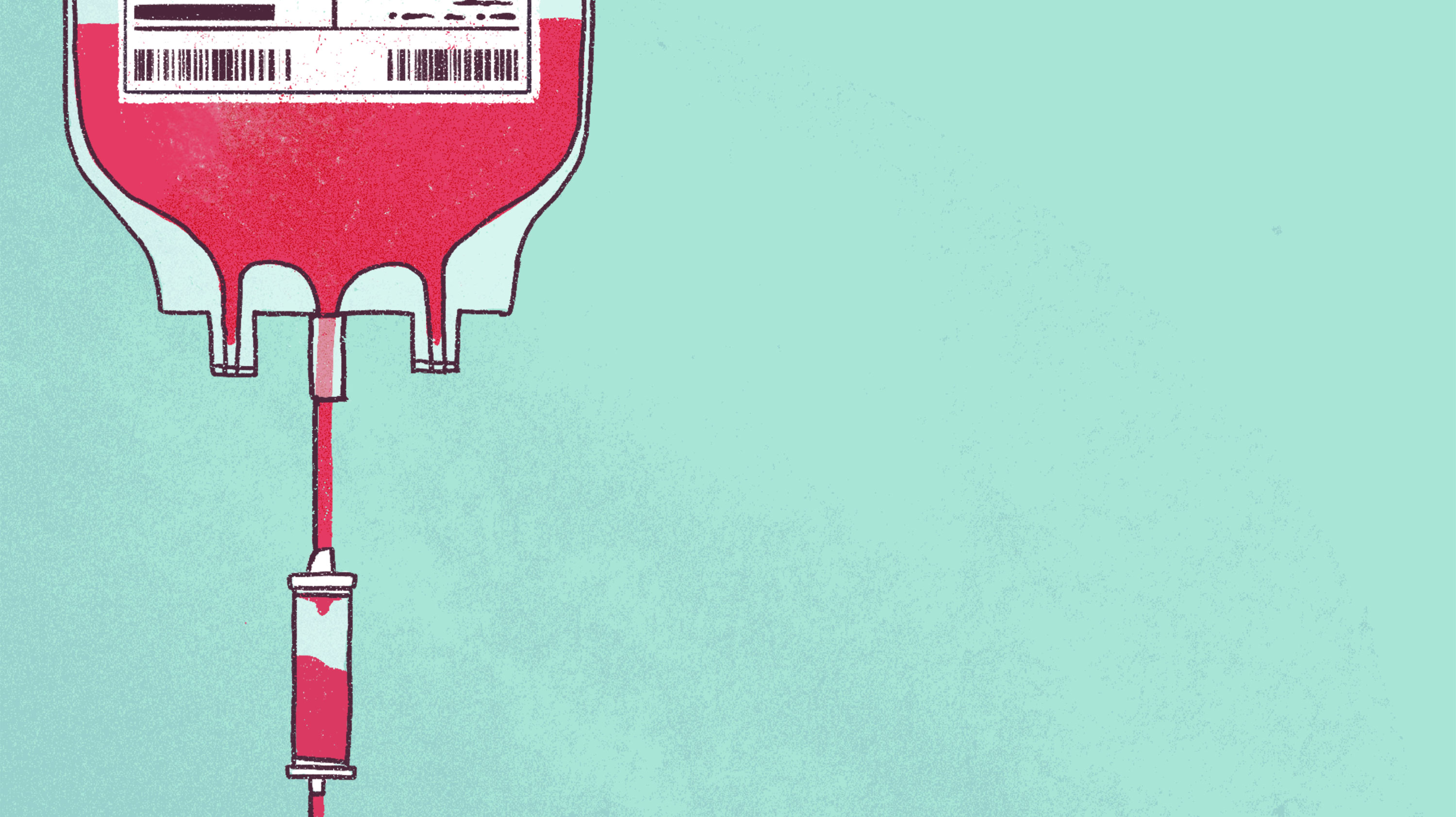 Critères de référence :
Au moins 65% des transfusions de culots globulaires sont des transfusions d’une seule unité
Au moins 80% des transfusions de culots globulaires chez les patients hospitalisés se font avec un taux d’hémoglobine prétransfusionnel de 80 g/L ou moins
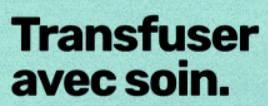 Transfuser avec soin
Plus de 150 hôpitaux au Canada ont reçu la désignation « Transfuser avec soin » (250 inscrits au programme)
7 hôpitaux au Québec!
Vous n’êtes pas tout à fait prêts? Inscrivez votre hôpital à un programme d’amélioration de la qualité pour réduire les transfusions inappropriées
Pour vous inscrire et obtenir plus d’informations : transfuseravecsoin.ca
Utilisation judicieuse des laboratoires
Projet collaboratif qui réunit un consortium national d’hôpitaux déterminé à avoir une incidence mesurable sur la réduction du nombre d’analyses de laboratoire de faible valeur au Canada
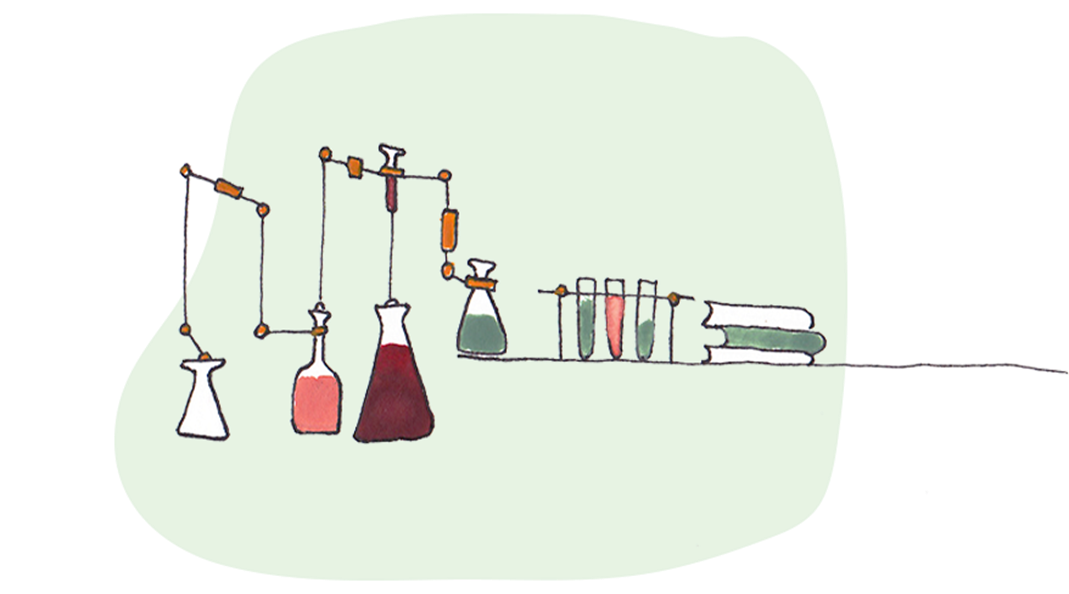 Utilisation judicieuse des laboratoires
Utilisation judicieuse des laboratoires
Joignez-vous à plus de 124 hôpitaux participants!
6 au Québec!
Les candidatures sont maintenant ouvertes pour un démarrage en janvier 2024
Pour vous inscrire et obtenir plus d’informations: choisiravecsoin.org/hôpitaux/utilisation-judicieuse-des-laboratoires
Obtenir des crédits : projet autogéré d’amélioration de la qualité (1 crédit par projet)
1
Pour vous assurer que votre projet autogéré d’amélioration de la qualité est admissible, veuillez consulter Choisir avec soin avant de soumettre votre demande. 
Les projets de laboratoire ne peuvent pas compter comme des projets autogérés d’amélioration de la qualité. Les hôpitaux qui s’intéressent aux projets de laboratoire devraient d’abord participer à l’initiative Utilisation judicieuse des laboratoires.
Projets autogérés d’amélioration de la qualité Choisir avec soin
Les projets autogérés d’amélioration de la qualité et les trousses à outils doivent être fondés sur une recommandation ou un ensemble de recommandations Choisir avec soin comparables.
Présentation de vos projets d’amélioration de la qualité
Données et pièces justificatives
But
Il est préférable de présenter les données transmises sous forme de graphiques de contrôle statistique du processus (CSP) comptant de 10 à 12 points de données avant l’intervention et de 10 à 12 points après l’intervention (soit de 20 à 24 points de données au total). Les graphiques de séquences sont également acceptables. 

Des références à des articles et publications évalués par des pairs portant sur votre projet peuvent également être incluses.
Décrire les objectifs du projet selon l’approche SMART.
Sommaire du projet
1
Nom du projet, description, interventions, plan de soutien et services touchés; les éléments doivent être suffisamment détaillés.
Portée du projet
5
La portée du projet doit être globale.
2
Résumé des résultats
Bref aperçu de vos conclusions.
3
4
Où retrouver ces informations?
choisiravecsoin.org/hopitaux/cwc-hopital/
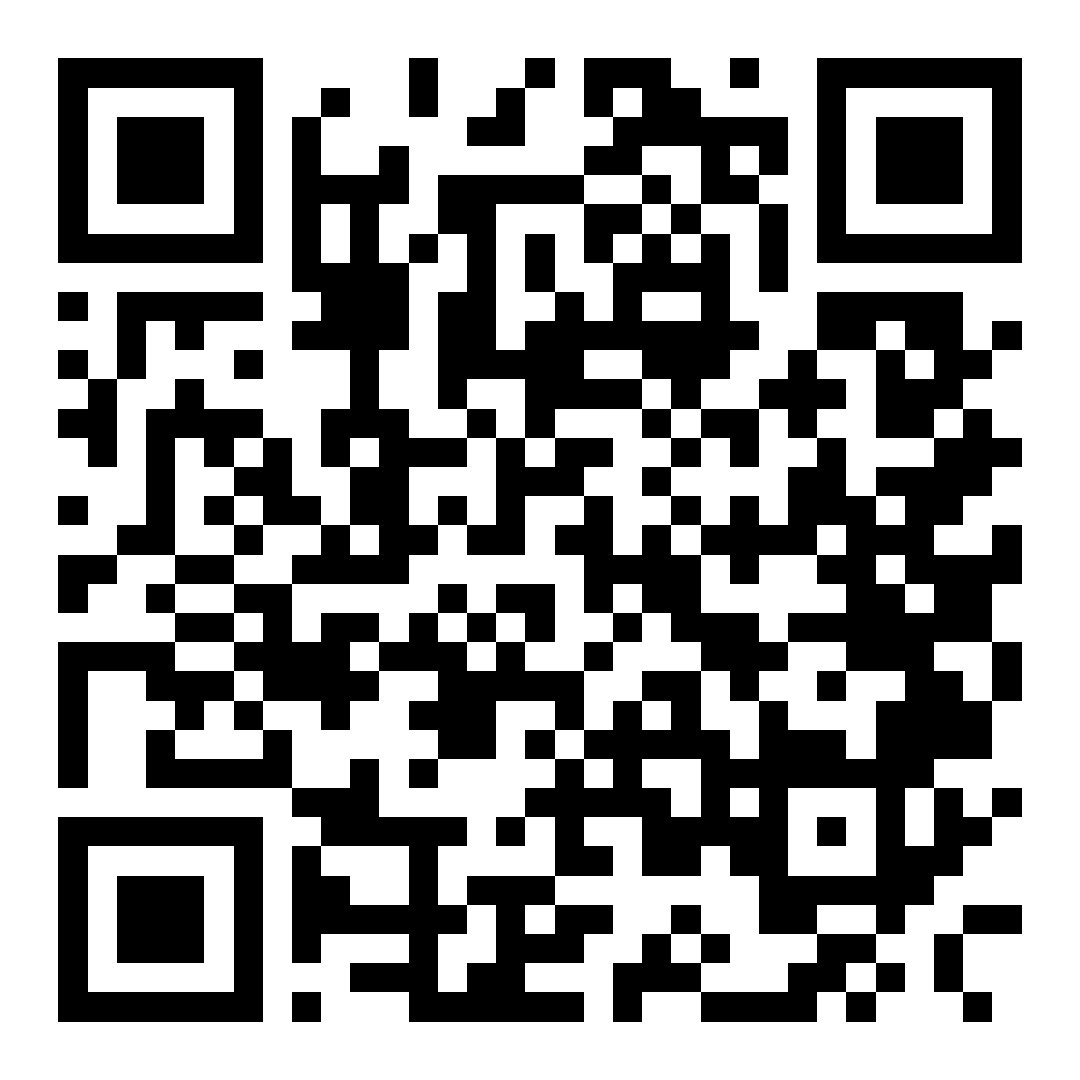 [Speaker Notes: https://choisiravecsoin.org/hopitaux/cwc-hopital/]
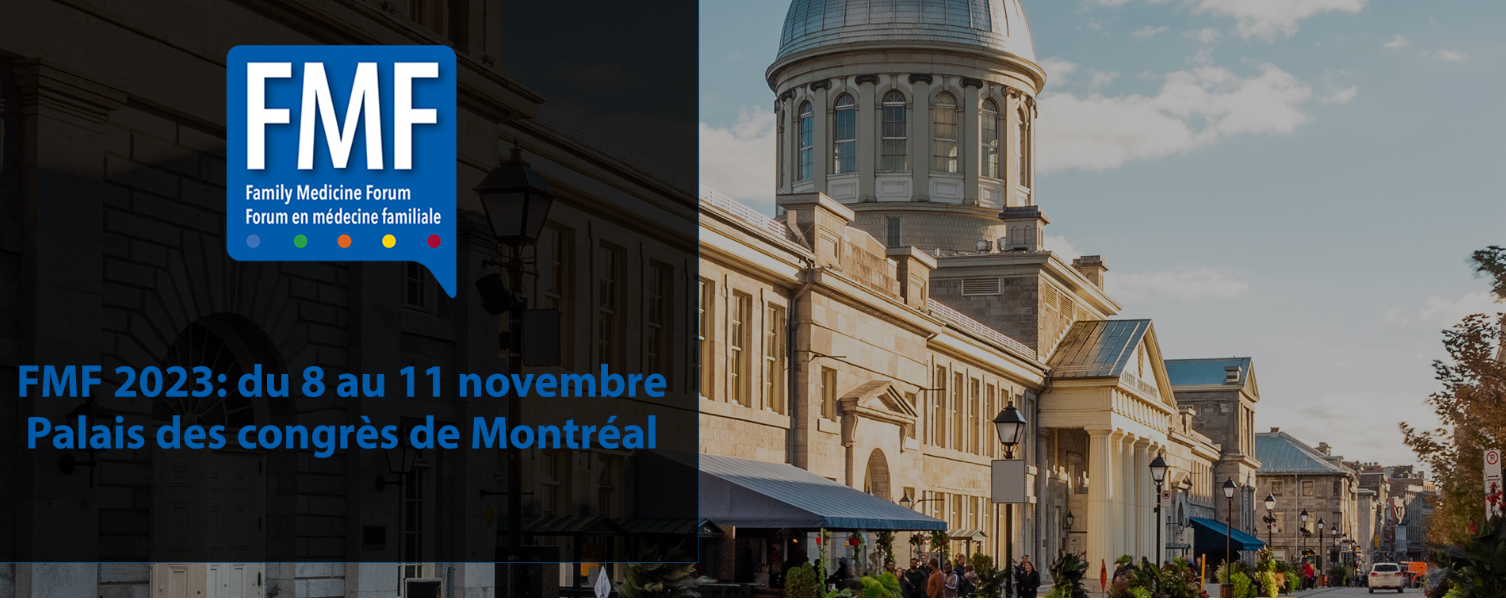 L’expérience du centre hospitalier Cité-de-la-Santé de LavalDre Stéphanie Castonguay, MD , FRCPCMicrobiologiste-infectiologue
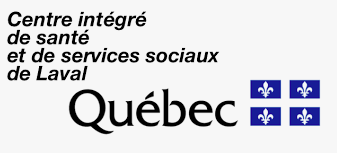 Plan de la présentation
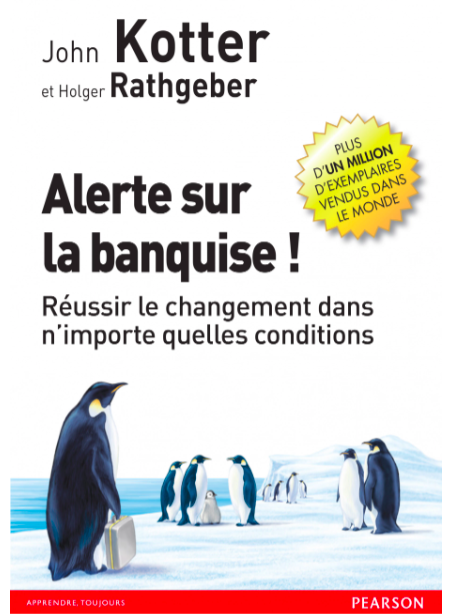 Qui sommes-nous?
Comment notre comité de pertinence a été mis sur pieds
Notre évolution et nos défis à travers les 8 étapes du changement de Kotter
Le centre hospitalierCité-de-la-Santé de Laval
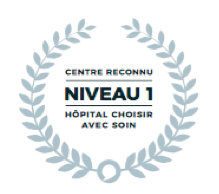 Centre hospitalier de soins généraux et spécialisés;     512 lits d’hospitalisation de courte durée

Certification de Niveau 1 Choisir avec soin 2021
4e CH à obtenir cette certification au Québec
Le seul CH non universitaire
Le seul CH francophone

Certification Transfuser avec soin 2022
2e CH à obtenir cette certification au Québec
Le seul CH non universitaire
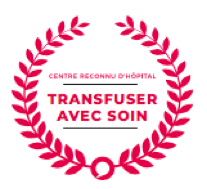 Nos débuts au CISSSL
Initiatives en pertinence ont débuté avec les travaux d’un sous-comité des laboratoires en 2012
Mise sur pied d’un Comité d’optimisation et de pertinence qui relève officiellement du CMDP depuis 2017
PHASE 1 (2017-2019) : analyses de laboratoire
PHASE 2 (2019-2023) : ajout du volet imagerie médicale 
PHASE 3: évolution vers la pertinence clinique – projets de ‘’compétences transversales’’
Mandat initial
Identifier, implanter et évaluer les stratégies visant à améliorer la pertinence de la prescription des investigations diagnostiques ou de dépistage dans le but de contribuer à la qualité de l’acte médical et d’assurer des soins sécuritaires et de qualité
Comité de pertinence du CISSSL
Comité multidisciplinaire composé de 17 médecins
Médecins généralistes; spécialistes médicaux et chirurgicaux
Radiologiste et nucléiste
Médecins de laboratoire (4 secteurs)
Médecin en santé publique
Présidence: microbiologiste-infectiologue
Co-présidence: nucléiste
Depuis l’automne 2023: représentante des soins infirmiers, un pharmacien et un spécialiste en informatique
8 réunions annuelles (q6 semaines)
Comité de pertinence du CISSSL
Implantation et suivi des recommandations émises par l’INESSS en 2014 et par la campagne Choisir avec soin
Mise en application des lignes directrices / guides de pratique
Révision des ordonnances collectives et des formulaires de prescriptions pré imprimés
Révision des protocoles destinés à l’accueil clinique

Développer des règles d’utilisation locales des analyses de labo / imagerie	
Développer des projets interdisciplinaires de pertinence 
Études par critères explicites
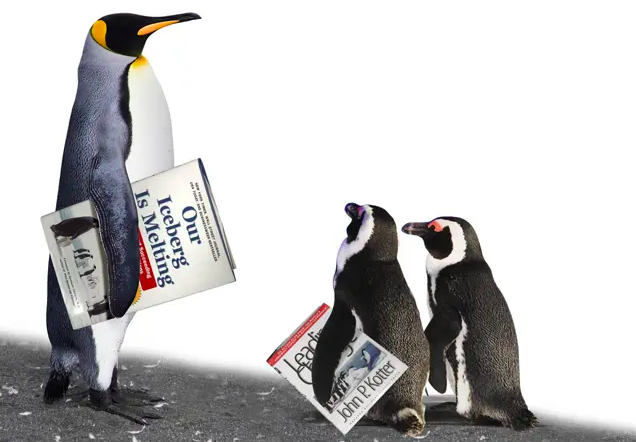 Mettre en œuvre le changement
8 étapes avec…
beaucoup de défis
1- Créer un sentiment d’urgence dès 2012
Principales menaces:
Augmentation constante de la volume de spécimens 
Délai prolongé pour l’émission des rapports finaux              (turn around time)
Plaintes des cliniciens & des patients
Pénurie de main d’œuvre au laboratoire
Perte d’expertise avec les départs à la retraite
Difficulté à développer de nouvelles analyses localement
2- Miser sur une alliance inspirante
Former une coalition médicale multidisciplinaire 
Noyau médical fort et diversifié pour obtenir l’assentiment des pairs
Identifier les leaders positifs
Obtenir le support du CMDP: légitimité de nos travaux qui touchent la pratique / l’acte médical
Alliance avec les infirmières /conseillères cliniques pour le développement & la révision
Ordonnances collectives
Protocoles d’accueil clinique
Formulaires de prescriptions pré-imprimés
‘’Affinités naturelles’’ avec le Comité de l’acte médical et l’Éco-CMDP
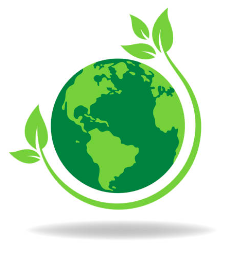 3- Vision stratégique
Le comité de pertinence s’est doté d’un mandat officiel
Objectif principal
Sur une période de 4 ans, l’utilisation des investigations diagnostiques ou de dépistage priorisées par le comité sera diminuée de 30% par rapport à l’année d’introduction d’une intervention en pertinence 
Basée sur Choisir avec soins pour favoriser l’acceptation & l’adhésion à un mouvement international
Obtenir des certifications en lien avec nos travaux (motivation +)
Valeurs fondamentales associées aux changements
Sécurité & qualité des soins aux patients
Maintenir et améliorer l’accessibilité à l’imagerie médicale / analyses de labo
Empreinte écologique & l’impact environnemental
4- Mobiliser une coalition
Participation aux conférences intra & extrahospitalières pour porter le message de la pertinence
Participation aux 4 assemblées générales annuelles du CMDP 
Publication de capsules d’informations
Sollicite la réflexion chez les étudiants en médecine durant les stages de formation dans notre CH
Mobiliser nos médecins à nous proposer des projets de pertinence
5- Identifier & éliminer les obstacles
Gérer l’insatisfaction des médecins & le sentiment de ne pas être consultés
L’aspect légal
La formation & l’enseignement c’est bien… mais l’impact est limité pour modifier des comportements
Manque de support informatique et la capacité de mettre en place de règles informatiques
Capacité de faire des extractions de données pour la mise sur pied de projets en pertinence (pré-post intervention)
Manque de support clérical
Communication efficace en intra et extrahospitalier des projets en cours
6- Démontrer des résultats à courts terme
Pour le personnel des laboratoires et de l’imagerie
Démontrer la réduction dans la quantité de spécimens traités au labo
Décharger un banc de travail
Possibilité de réorganisation du travail 
Sentiment d’implication de l’organisation vs réalité terrain
Pour les administrateurs
Impact financier en lien avec la diminution de la volumétrie 
Retrait du dosage de l’acide folique x 2018  = 65 000$ /an)
Pour les prescripteurs
Impact financier = peu/pas sensibles  (ex: prix des antibiotiques sur les rapports finaux)
Impact environnemental = très sensibles
Impact sur la qualité et la sécurité des soins = très sensibles
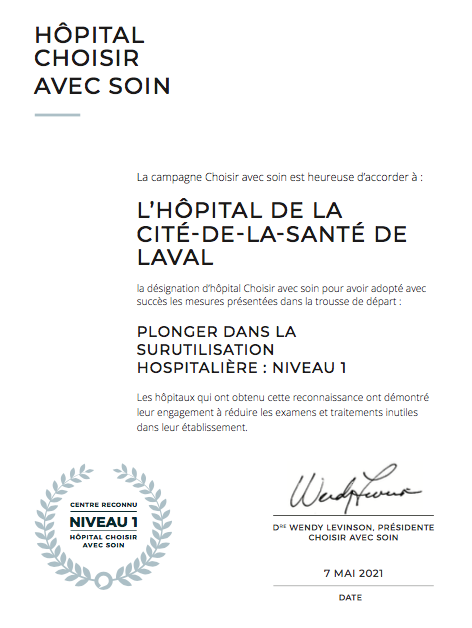 2 1/2 ans pour l’obtenir en pandémie!
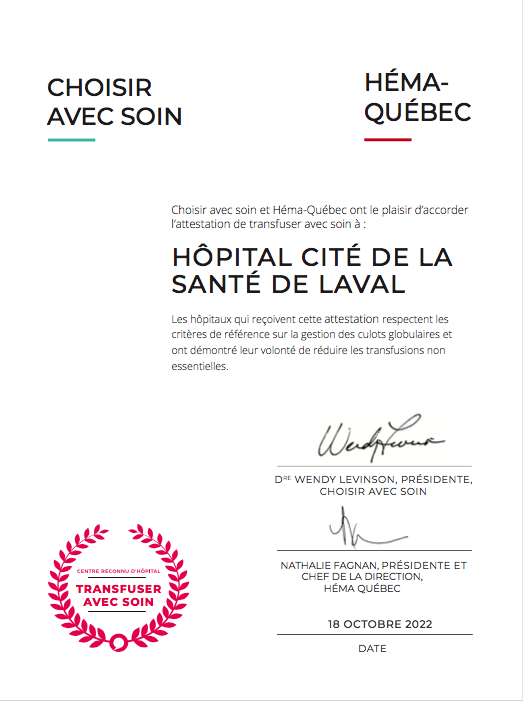 14 mois pour l’obtenir!
7- Maintenir l’élan
Le véritable changement doit s’installer dans la répétition et l’expansion 
Mettre en place des indicateurs de suivi
Outils Power BI
Travailler à plus grande échelle & mettre sur pied un projet pilote dans un secteur en particulier (ex: l’imagerie médicale à l’urgence)
Bulletin de performance personnalisé aux prescripteurs
Développer des partenariats avec d’autres établissements (benchmark)
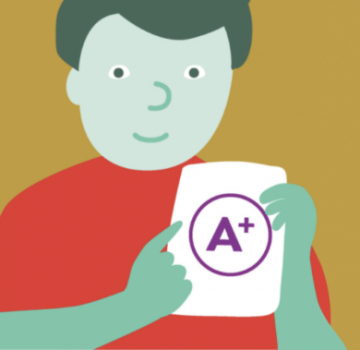 8- Ancrer les nouvelles pratiques dans la culture de notre CH
Amener la réflexion de la pertinence à divers autres niveaux dans notre CH:
Pertinence clinique
Pertinence de la prescription pharmaceutique
Pertinence hors CH; réalité plus adaptée pour le clinicien qui évolue en externe (Clinique certifiée)
Formation du personnel médical /paramédical et des étudiants
Programme de formation officiel serait souhaitable
À venir...
Certification Leadership ; déposition du dossier de candidature prévue en décembre 2023
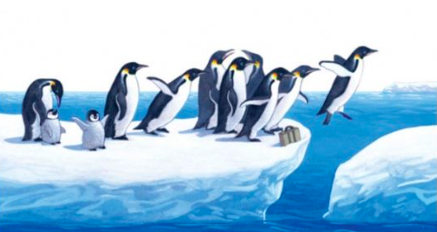 Besoin d’aide?
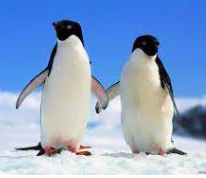 scastonguay.csssl@ssss.gouv.qc.ca
Pour en savoir plus…
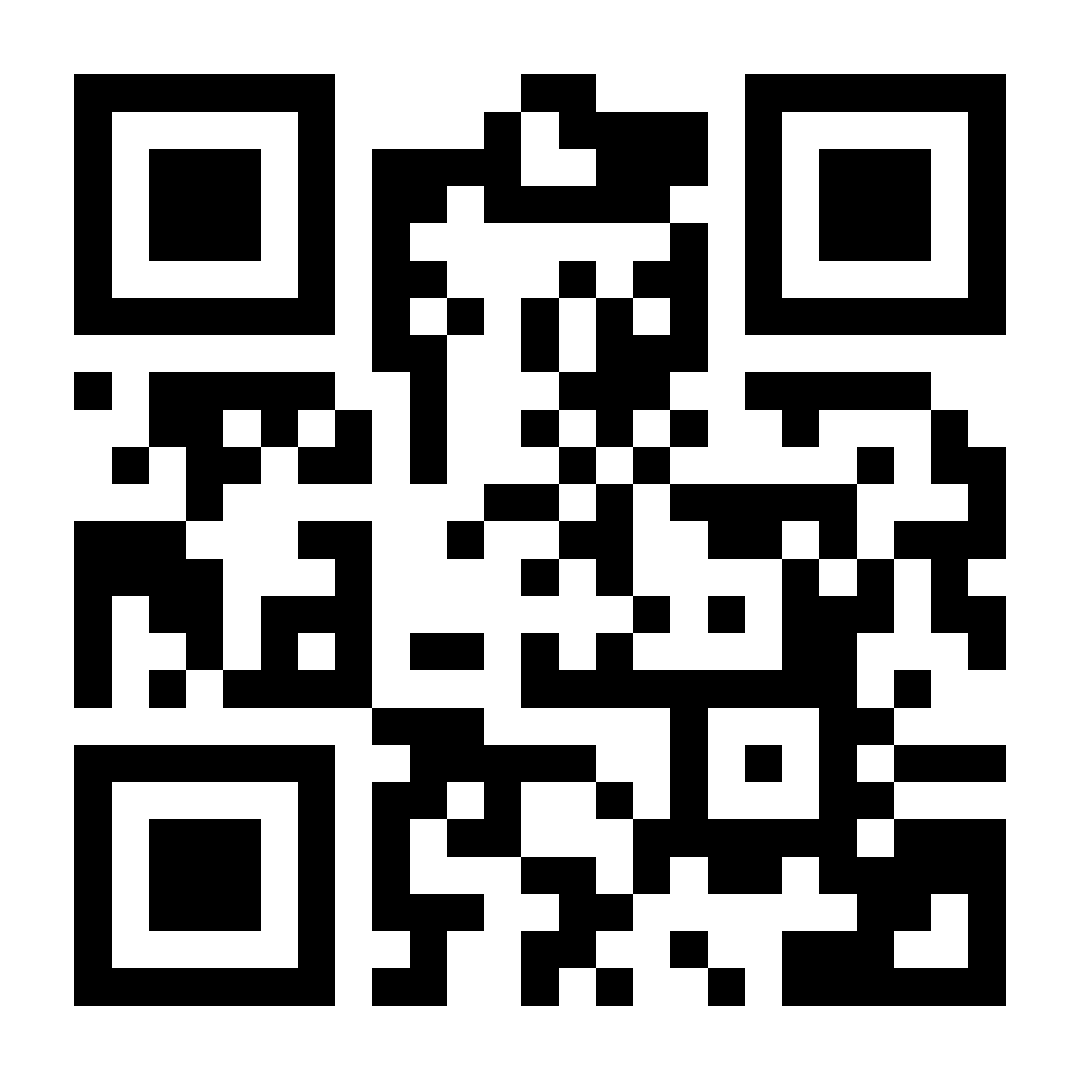 Horaire des séances « Choisir avec soin » au FMF 2023
Liste de ressources 
Sites web de Choisir avec soin Québec et de Choisir avec soin Canada
Diapositive de fin
Merci !
Veuillez remplir l’évaluation de la séance dès maintenant !
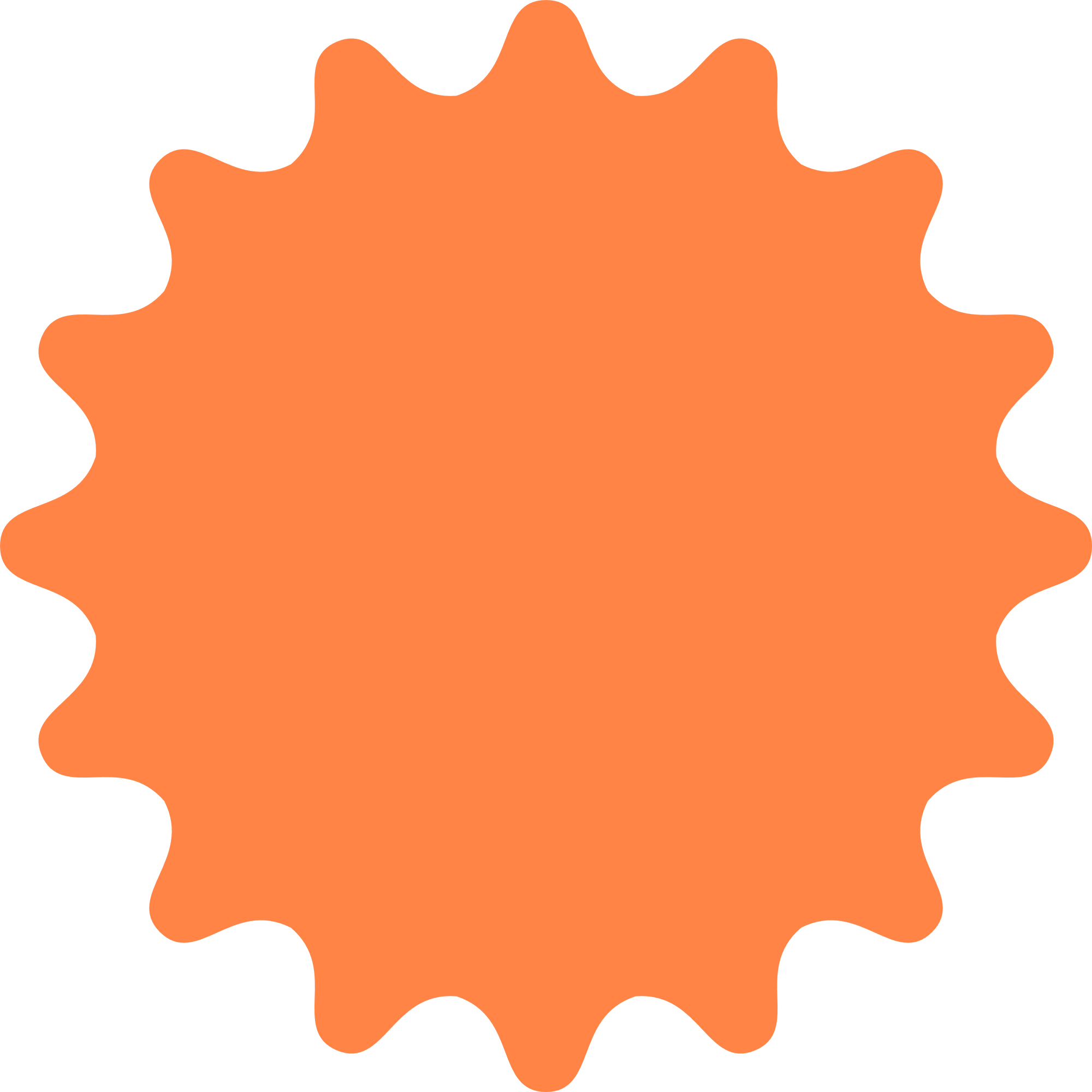 #monfmf
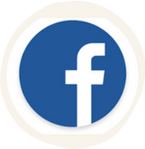 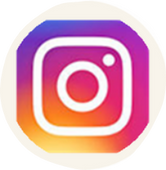 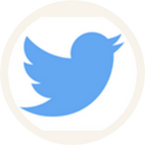 FamilyMedForum
FamilyMedForum
FamilyMedicineForum